Adult Life:  Accessing Long Term Care Supports in the Government Systems
What’s available?
Talk about ways to access government systems to support your young adult’s future
Discuss eligibility for:
Guardianship/Healthcare Proxy
Social Security Income
Medicaid at age 18
State Waivers
JCMH
Identify points of contact for each discussed resource
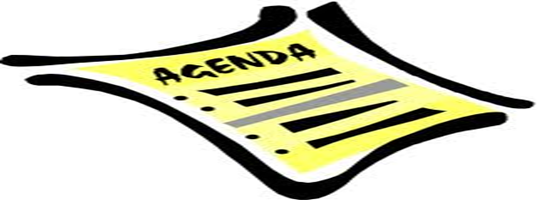 1
[Speaker Notes: This session is specifically designed to discuss topics of interest for youth with disabilities who are turning 18 and/or preparing for life after high school.  This session is designed so that youth and families will hear the agency, family and youth perspective on the topic presented.  Finally, the session will provide an overview of the topic discussed and then you will be given additional resources and contact information for you to get more specific information  on the topic presented.]
Session Objectives
What long term care supports are available
What does it take to be eligible for these supports
2
Reflection-make it personal
My child will have a good life after high school  if……
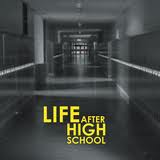 3
[Speaker Notes: WORKSHEET—mention that we will have a panel at the end about these areas...]
Government Long Term Care (community is next session)
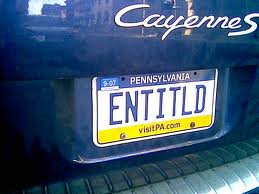 Entitlement vs. Eligibility
What are you entitled to now?
What will you seek eligibility for?
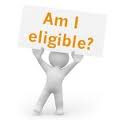 4
Entitlement v/ Eligibility
System is required to find and serve you
Immediate/timelines of services
‘Comprehensive’ in terms of scope
Expectation of needs being met (flow downstream)
No fees
You seek out and APPLY for services
Referrals, documentation is the burden of applicant
Waiting lists
‘Fighting for your rights’
Fees possible
Entitlement
Eligibility
5
[Speaker Notes: Discussion about the expectation throughout childhood/things flow and services are 

Example: guardianship requirement that you submit yearly report]
Government & Long Term Care
AREAS of support (covered tonight):
Guardianship/court appointment legal 	decision
Social Security Income—	www.socialsecurity.gov
 Community Center Boards (CCBs)
 Mental Health (Jefferson Center for Mental      Health-JCMH) 
Long Term Care Options (Medicaid waivers)
6
[Speaker Notes: Guardianship—DDRC/Arc training
 
SSI--.ppt from PIPP training is available as a webinar, directions are in your file folder]
Legal Options: Healthcare proxy, powers of attorney, guardianship, options when a person turns 18
Every individual becomes an adult with all adult responsibilities on their 18th birthday.
 Finances
 Legal
 Medical/health
 Selective services (military draft),    identification
 Living arrangements and caregivers
 Education and training
 Personal needs, preferences, and desires
 Recreation and leisure time
7
[Speaker Notes: adulthood and young adults’ responsibilities!!]
Ask these 4 questions for each Agency
What does it take to be eligible
What services do you provide
Linkages
Contact Information
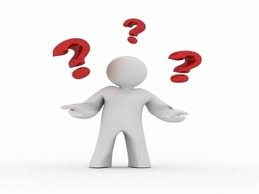 8
Legal Options: Healthcare proxy, powers of attorney, guardianship, options when a person turns 18
What does it take to be eligible?
Are you a person with a need for legal representation or inability to represent yourself with relevant 
What services do you provide-N/A
Linkages –N/A
Contact information
There is a training through DDRC & The Arc that covers this topic: 
 www.ddrcco.com       303-233-3363
9
[Speaker Notes: WHOLE OTHER TRAINING—consider all of the options]
Social Security Income (SSI)
What does it take to be eligible
Low income 
at age 18 they are considered their own household
Disability
What services do you provide
Disability
Linkages—N/A
Contact information
www.socialsecurity.gov
1-800-772-1213
Please see handout for instructions on accessing e-colorado.org webinar
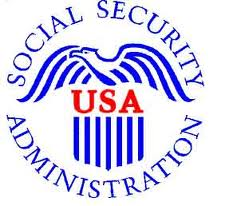 10
Community Center Board (CCB) Developmental Disabilities Resource Center (DDRC)   Jeffco, Clear Creek, Summit and Gilpin Counties
1. What does it take to be eligible
Developmental Disability 
Medicaid financial eligibility
Long Term Care level of care screen
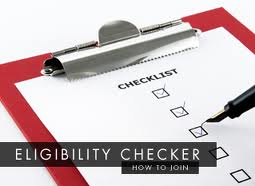 11
[Speaker Notes: Developmental Disability: IQ that is below 2 standard deviations from the mean]
Community Center Board (CCB) Developmental Disabilities Resource Center (DDRC)
2. What services do you provide: 
resource coordination
Supported Living Services HCBS-SLS         	waiver
comprehensive residential and day 	services HCBS-DD
family support services program
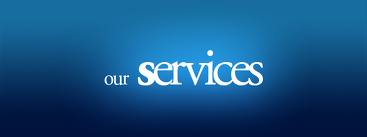 12
[Speaker Notes: Developmental Disability: IQ that is below 2 standard deviations from the mean.]
Resource Coordination/Case Manager Responsibilities
Assess individuals long term care needs (ULTC-100.2)
Determine if individual meets level of care for waiver
Develop and implement individual’s care plan
Coordinate and monitor delivery of services
Ensure services meet the individual’s needs
Reassess annually
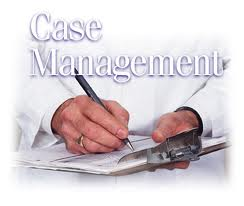 [Speaker Notes: This Single Entry Point Case Manager’s responsibilities are:
1. Assess the individual’s long term care needs using the ULTC 100-02;
2. Determine if individual meets the level of care needed for the waiver;
3. Develop and implement the individuals care plan;
4. Coordinate and monitor the delivery of services;
5. Insure that services meet the needs of the individual;
6. Conduct periodic reassessments of the individual; and
7. Reassess the individual annually.]
HCBS-SLS Medicaid BenefitsSupports Individuals in their home
Homemaker Services
Supported Employment 
Non-Medical Transportation
Respite Services
Dental Services
Personal Care
Supported Community Connections
Personal Emergency Response System
Special Medicaid Equipment & Supplies
Behavior Services
Mentorship
Vision Services 
Professional Services
Specialized Habilitation 
Pre-Vocational Services
Home Accessibility Adaptations
Vehicle Modification
Assistive Technology
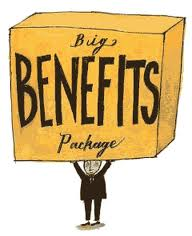 [Speaker Notes: The HCBS SLS Medicaid benefits can include some of the following: home health services, adult day care, electronic monitoring, home modifications, personal care, dental care, assistive technology, counseling, therapeutic services, habilitation services, and homemaker services.]
HCBS-DD Medicaid BenefitsComprehensive Residential & Day Services
Intended to meet all the individual’s needs
medical, daytime, vocational, employment, and transportation 
Residential Care – 24 hours 
group home, host home, supervised apartment
Residential in the Family Home
services provided in family home by a traditional provider or by a family member*
*family member must become employee of an approved service agency
[Speaker Notes: The HCBS DD Medicaid benefits can include the following services: habilitation services and residential habilitation services.]
Family Support Services
Supports families who have children or adults with developmental disabilities still living in their home
Request goes through resource coordinator
Funding is available yearly--possible uses include:
Respite
Professional services (PT, OT, SL)
Medical
Transportation
Home modification
Parent/ sibling support
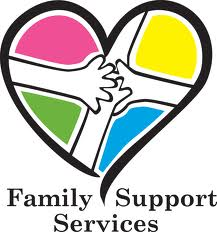 16
Community Center Board (CCB)Continued
3.  Linkages—
DVR-Division of Vocational Rehabilitation)
Access-a-Ride
Other community resources as needed
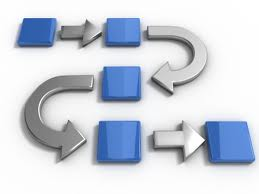 17
[Speaker Notes: Developmental Disability: IQ that is below 2 standard deviations from the mean.]
What is the Self-Determination Initiative at DDRC?
A jumpstart support for you to:
Learn more about yourself 
Open doors to independence and community involvement
Reach goals of your choice that are important to you
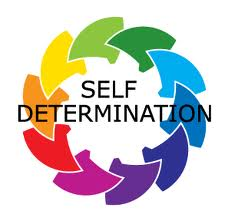 [Speaker Notes: Through the Self-Determination Initiative at DDRC, eligible individuals can complete a PATH plan.]
Self-Determination Initiative
Available to Jefferson County DDRC eligible individuals ages 18 and older
Possible uses include:
Technology
Assistive
Education/training
Person-Centered Planning (PATH)
Recreation and community connections
Vocational preparation and exploration
19
Community Center Board (CCB)Continued
4.  Contact information
	303-233-3363
	www.ddrcco.com
	11177 W 8th Ave, Lakewood
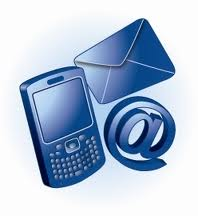 20
[Speaker Notes: Developmental Disability: IQ that is below 2 standard deviations from the mean.]
Other Long Term Waivers to know about
What does it take to be eligible
Elderly, Blind & Disabled (EBD)
Mental Health
Traumatic Brain Injury
Person with AIDS
What services do you provide:
Linkages—N/A
Contact information: 
303-271-4216
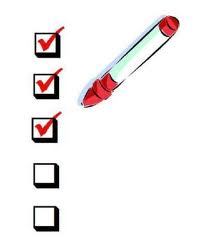 21
[Speaker Notes: Stephanie]
Elderly, Blind & Disabled - EBD
1. What does it take to be eligible
18 or older
Health due to age or physical impairments
Medicaid financial eligibility
Long Term Care level of care screen 
2.  What services do you provide:
 Home health services		Homemaker services
Adult day care 			Personal care
Alternative care facilities		Respite care
Electronic monitoring		Home modifications
22
Elderly, Blind & Disabled - EBD
3. Linkages—N/A
4. Contact information: 
Located in the Human Services building 900 Jefferson County ParkwayGolden, Colorado  80401Phone: 303.271.4707 Fax: 303.271.4635Email: ltc@jeffco.us
23
Mental Health-JCMH
What does it take to be eligible
Mental health needs and Medicaid
What services do you provide-individual therapy, medication management, group therapy, clubhouse, drop-in, vocational support, transition support
Linkages
	Community agencies as needed
Contact information
JCMH 303-425-0300
The ROAD 303-432-5850 or www.theroad4youth.org
The Summit Center 303-432-5800
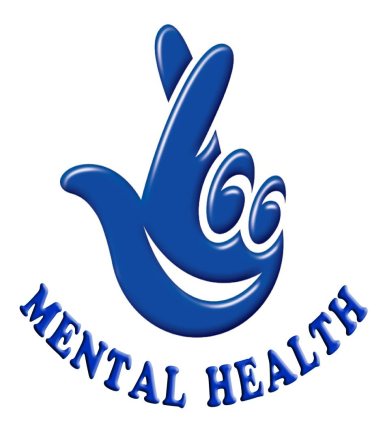 24